viaggio d’istruzione a napoli classe 2° G
Le classi seconde dell’istituto S.Alfonso M. De Liguori (Pagani)  hanno partecipato alla visita guidata  a Napoli, che ha avuto inizio nella bella Piazza del Gesù Nuovo con la relativa chiesa, proseguendo per la Chiesa di Santa Chiara e continuando nella caratteristica via dei presepi di San Gregorio Armeno. Si è concluso il tutto con la visita al Museo di Capodimonte.
Curiosità di Napoli
Quartieri spagnoli
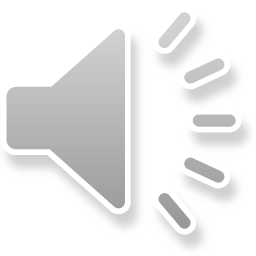 Hmm.... Che bontà
Prima della visita al Museo di Capodimonte c’è la sosta della pasticceria.
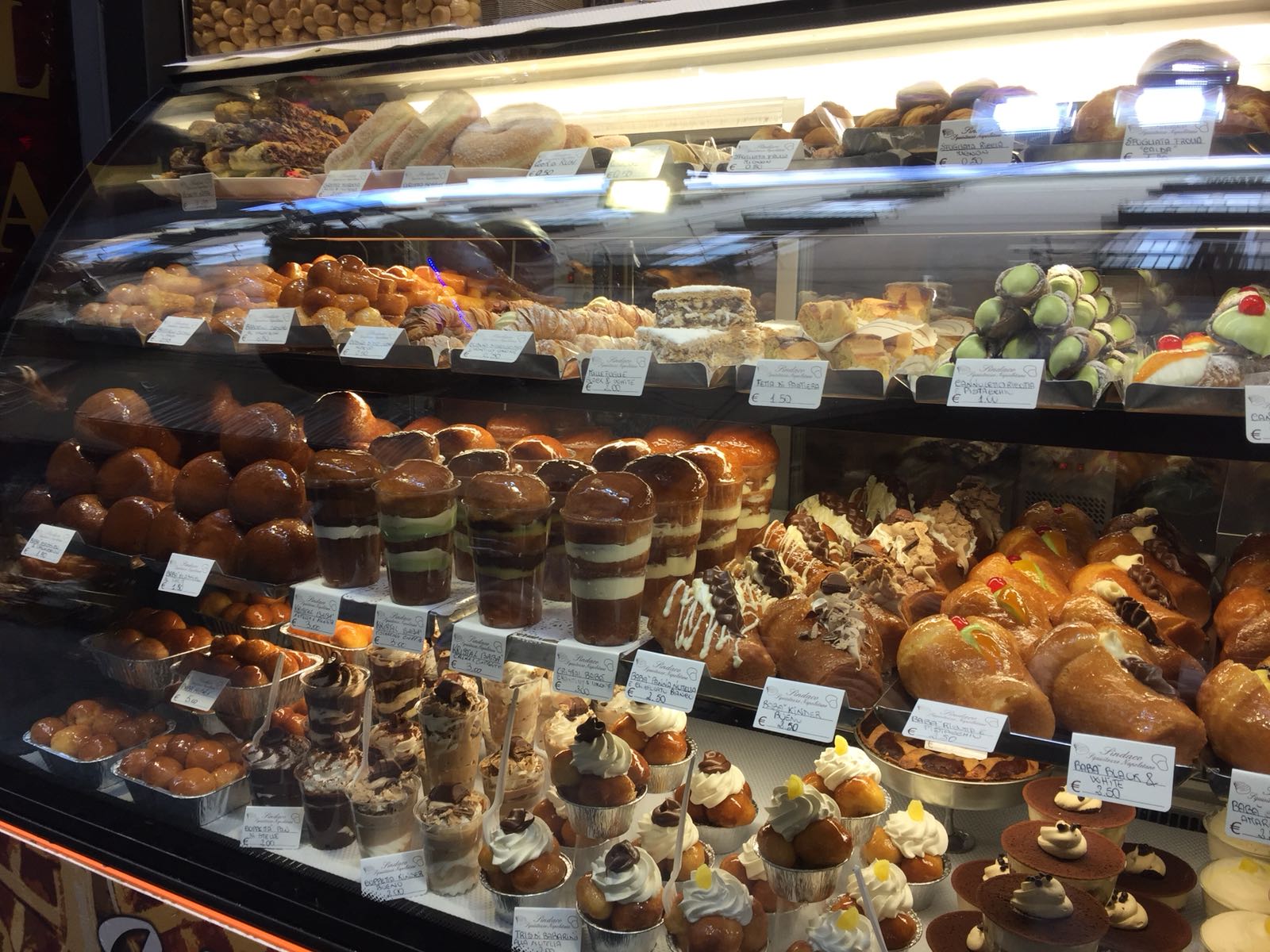 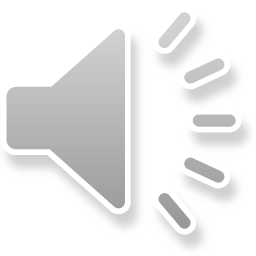 Arrivo a Piazza del Gesù Nuovo
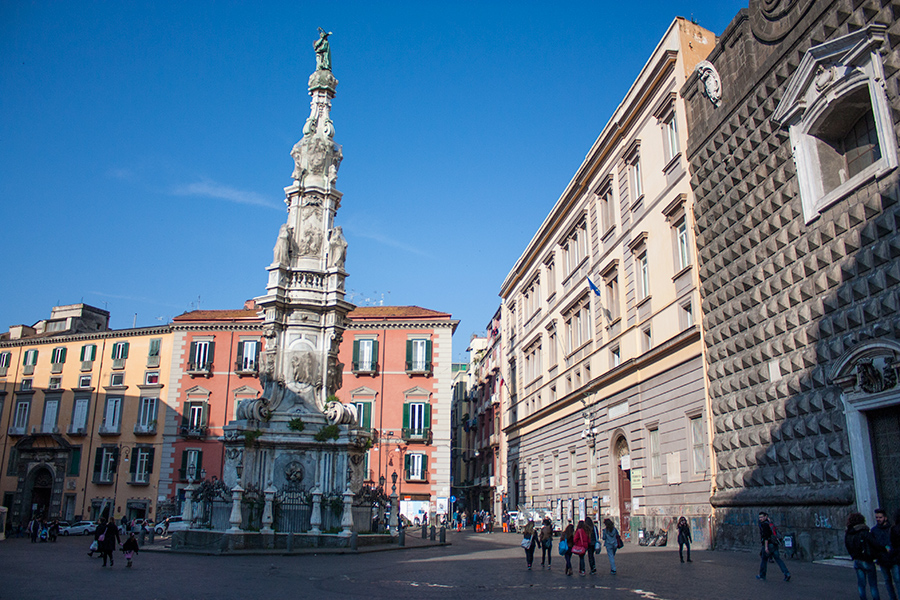 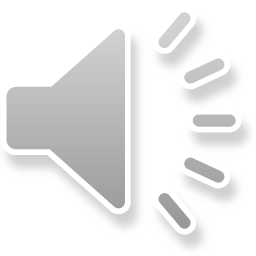 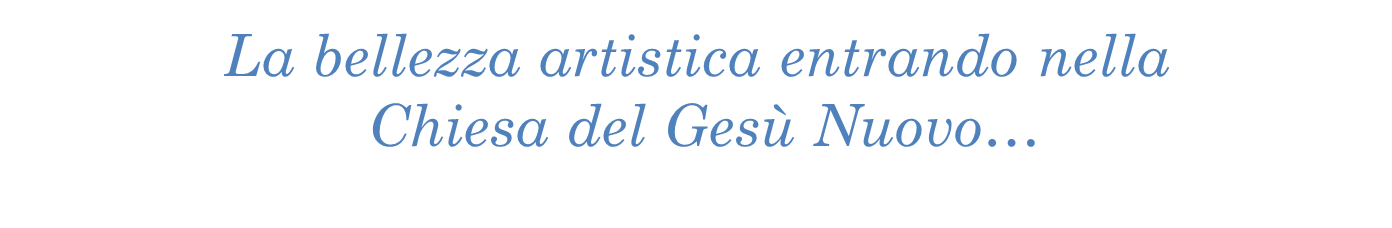 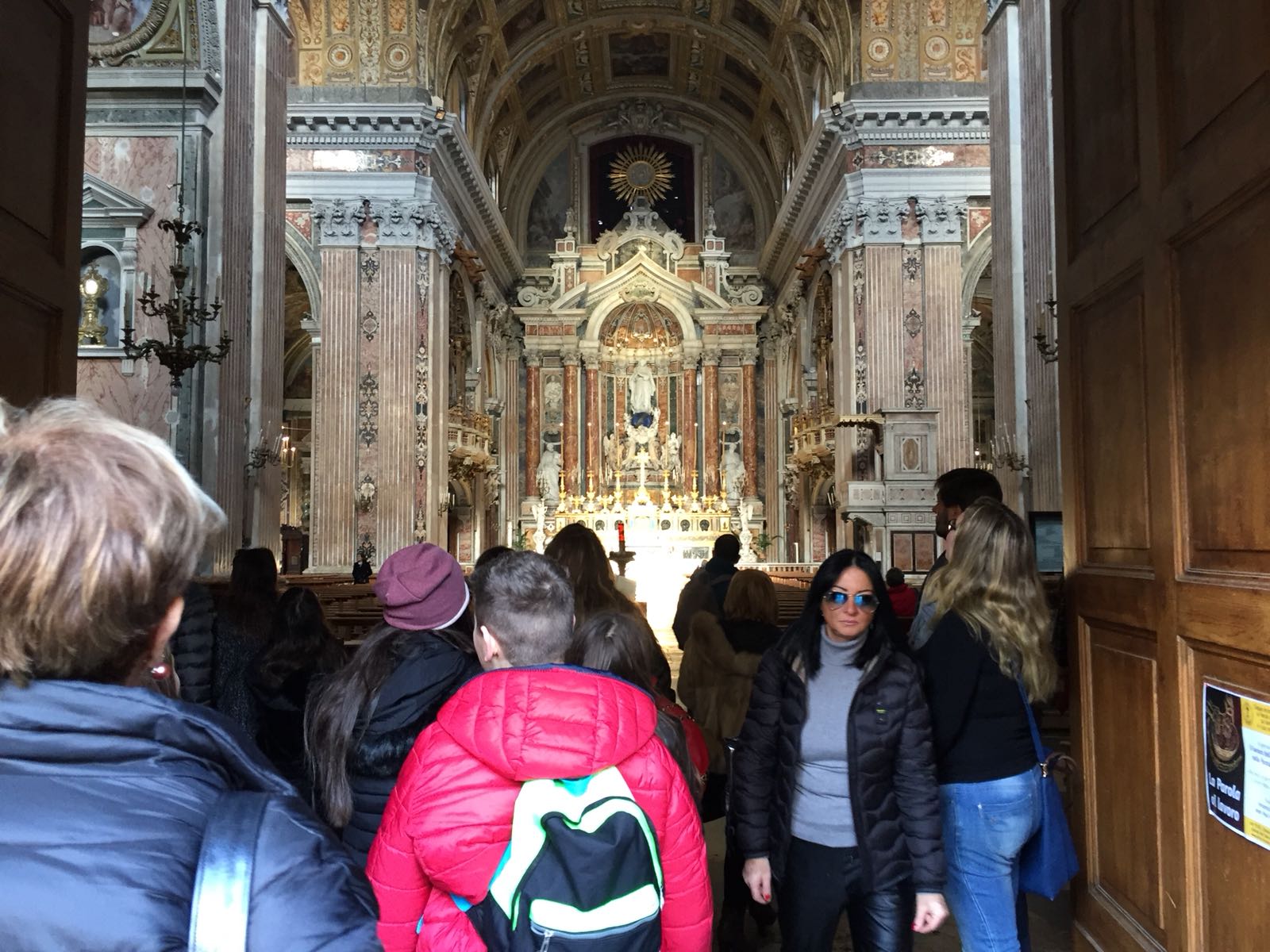 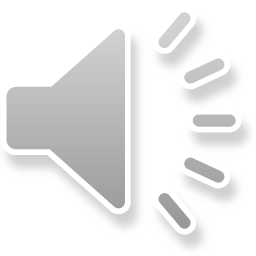 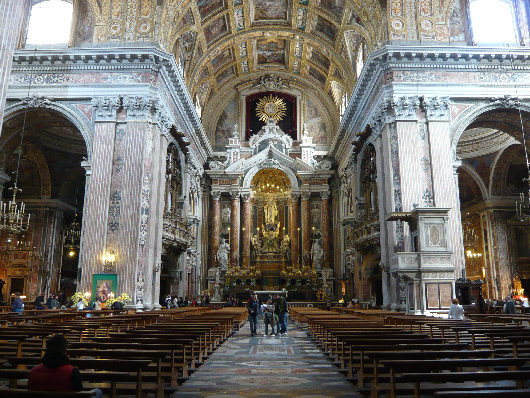 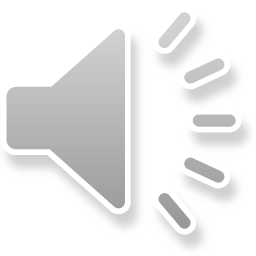 La tappa alla Chiesa di Santa Chiara
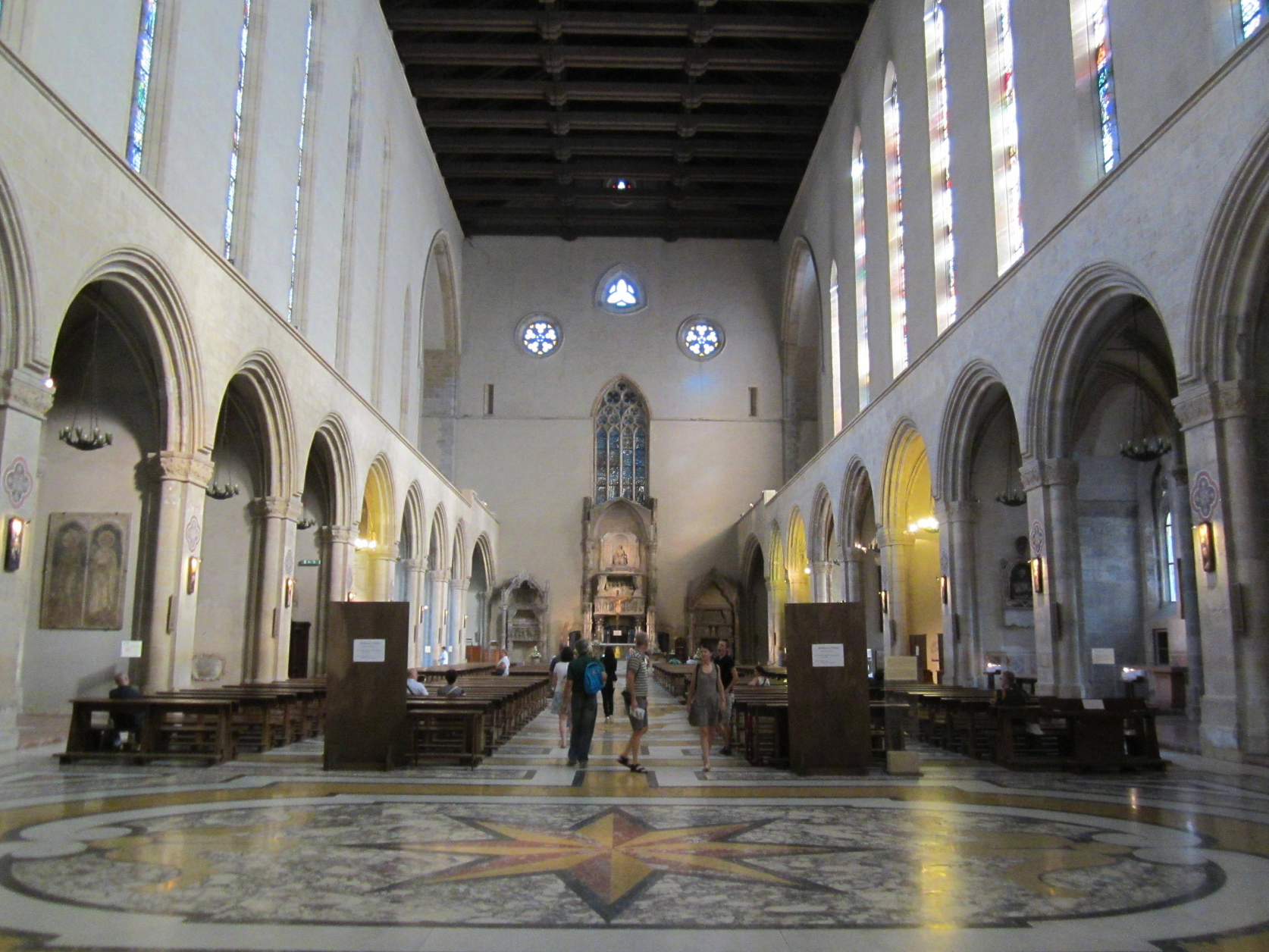 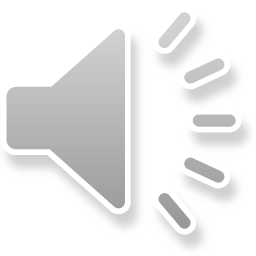 Le belle vetrate istoriate 
all’interno della Chiesa
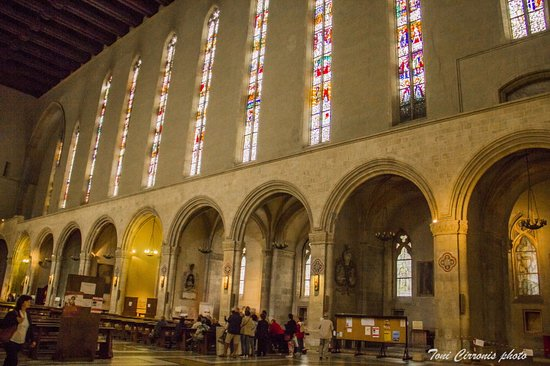 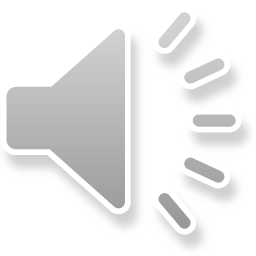 Sosta a San Gregorio Armeno,  caratteristica via dei presepi
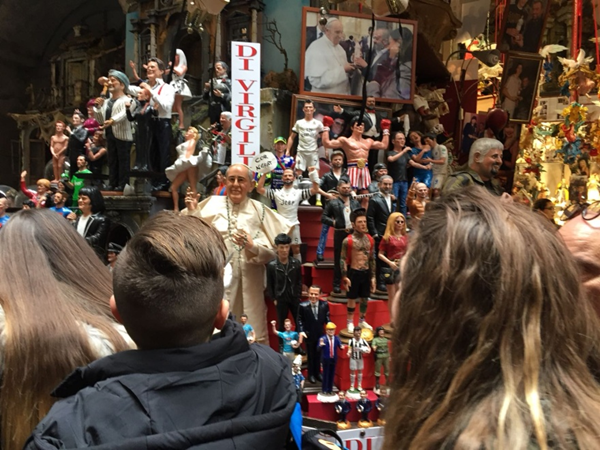 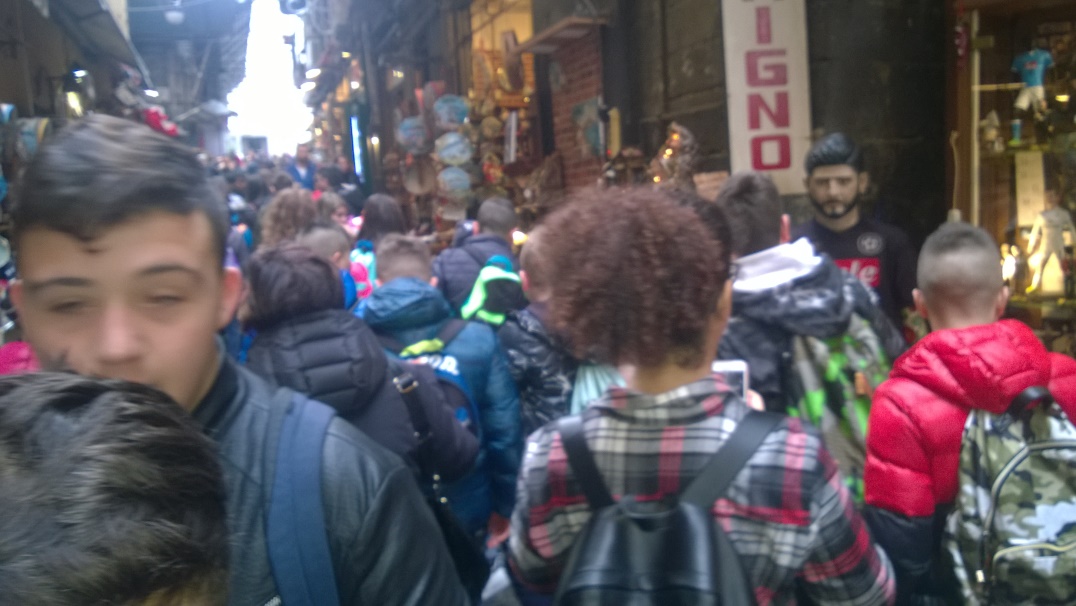 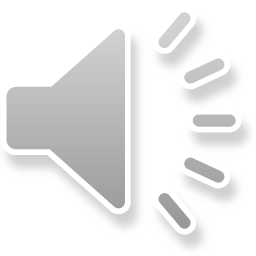 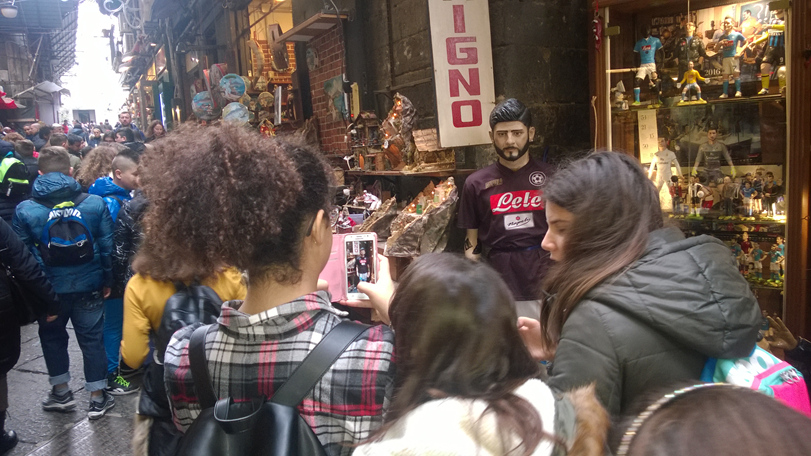 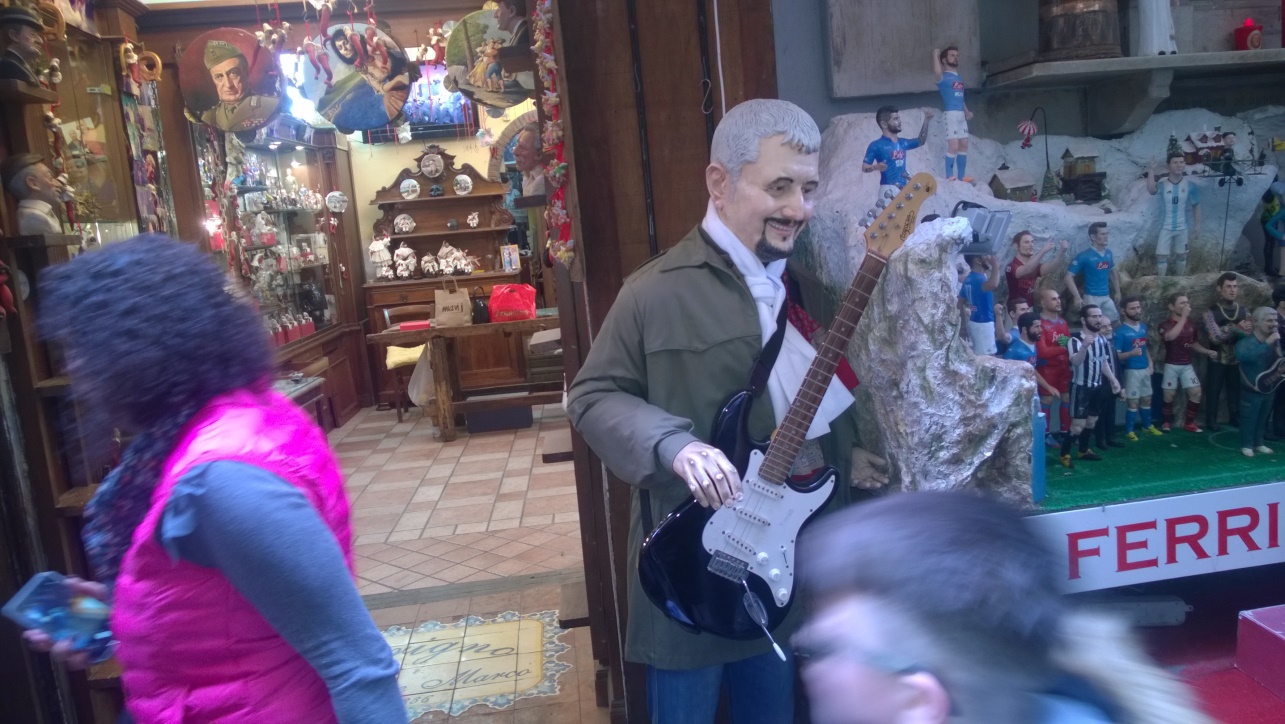 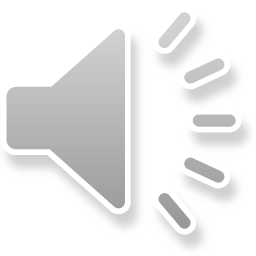 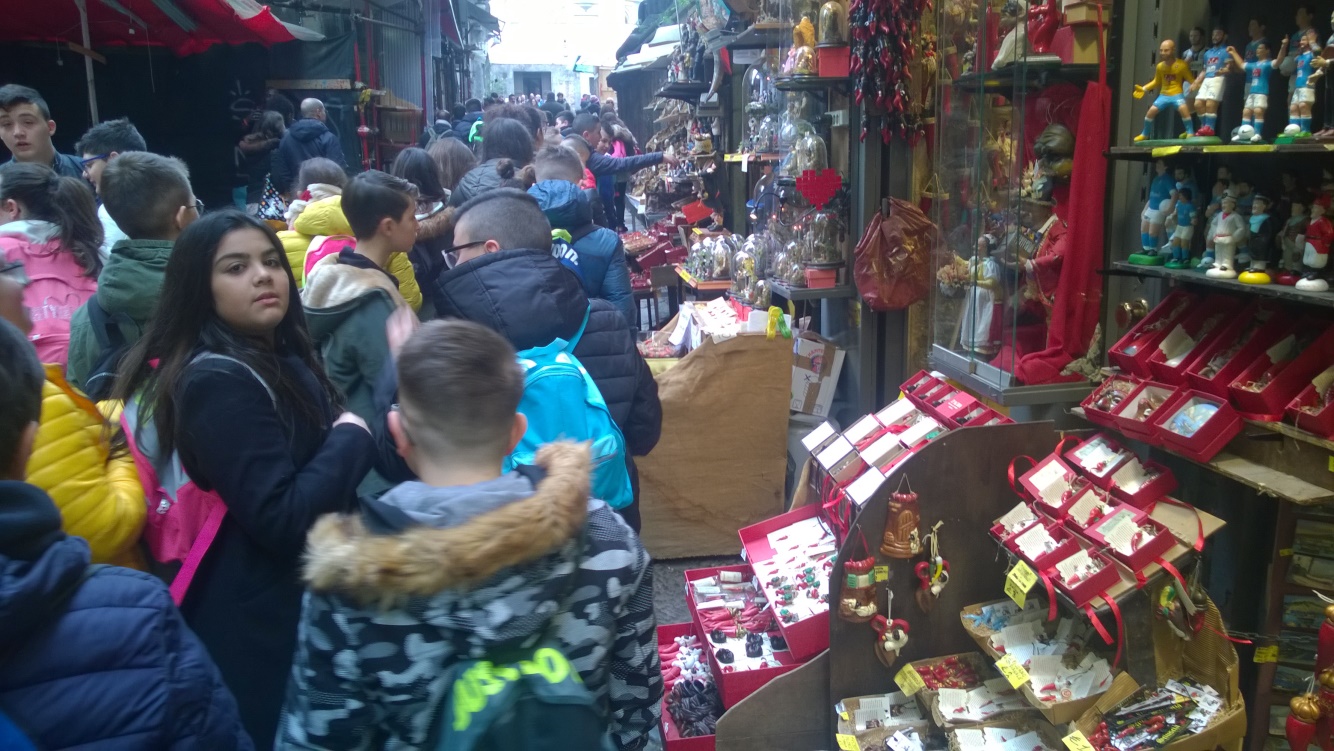 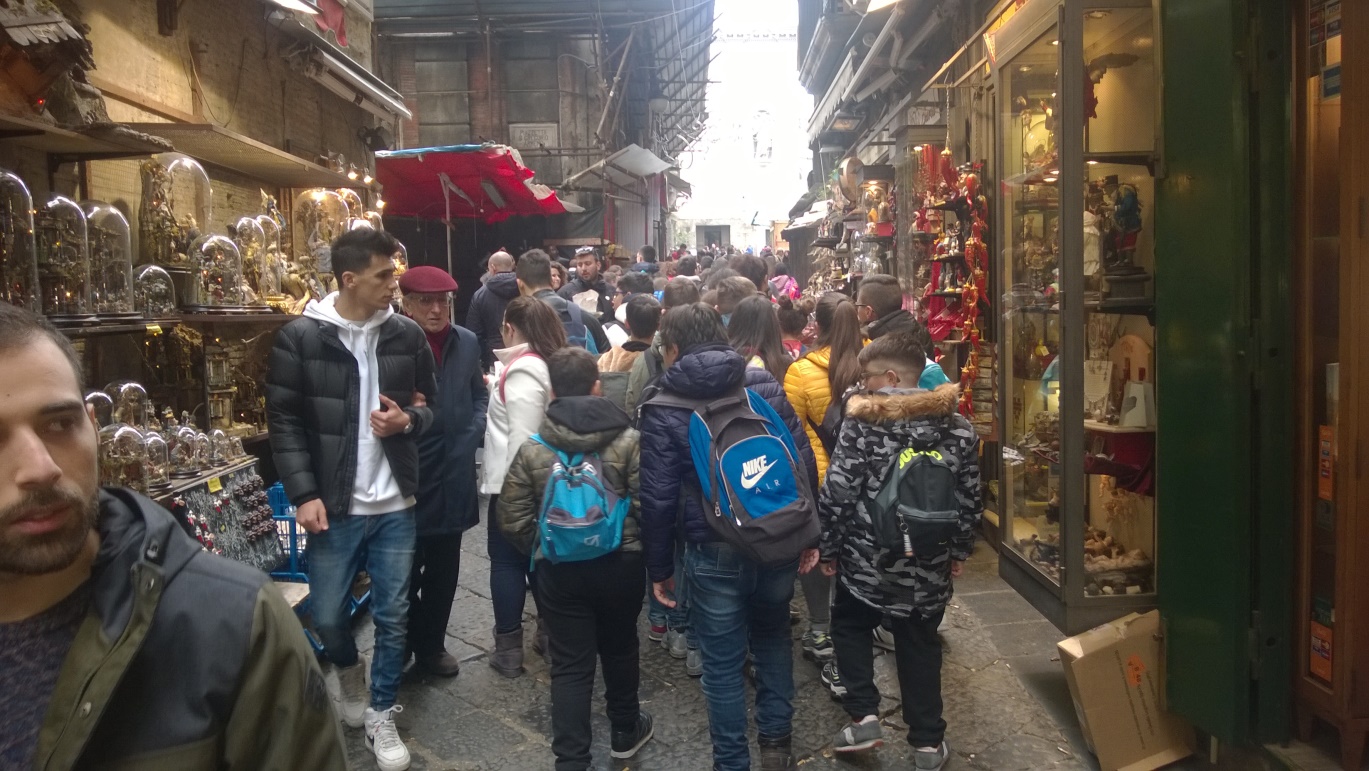 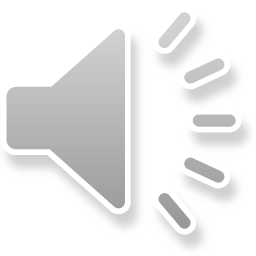 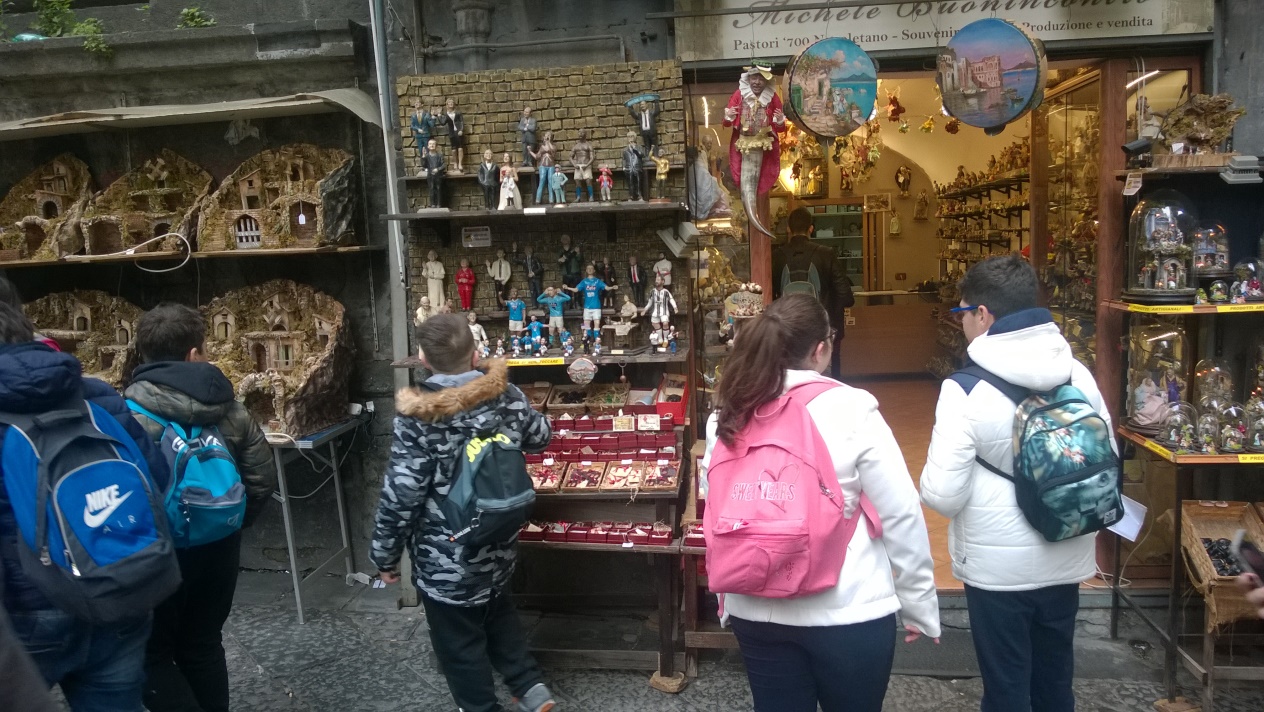 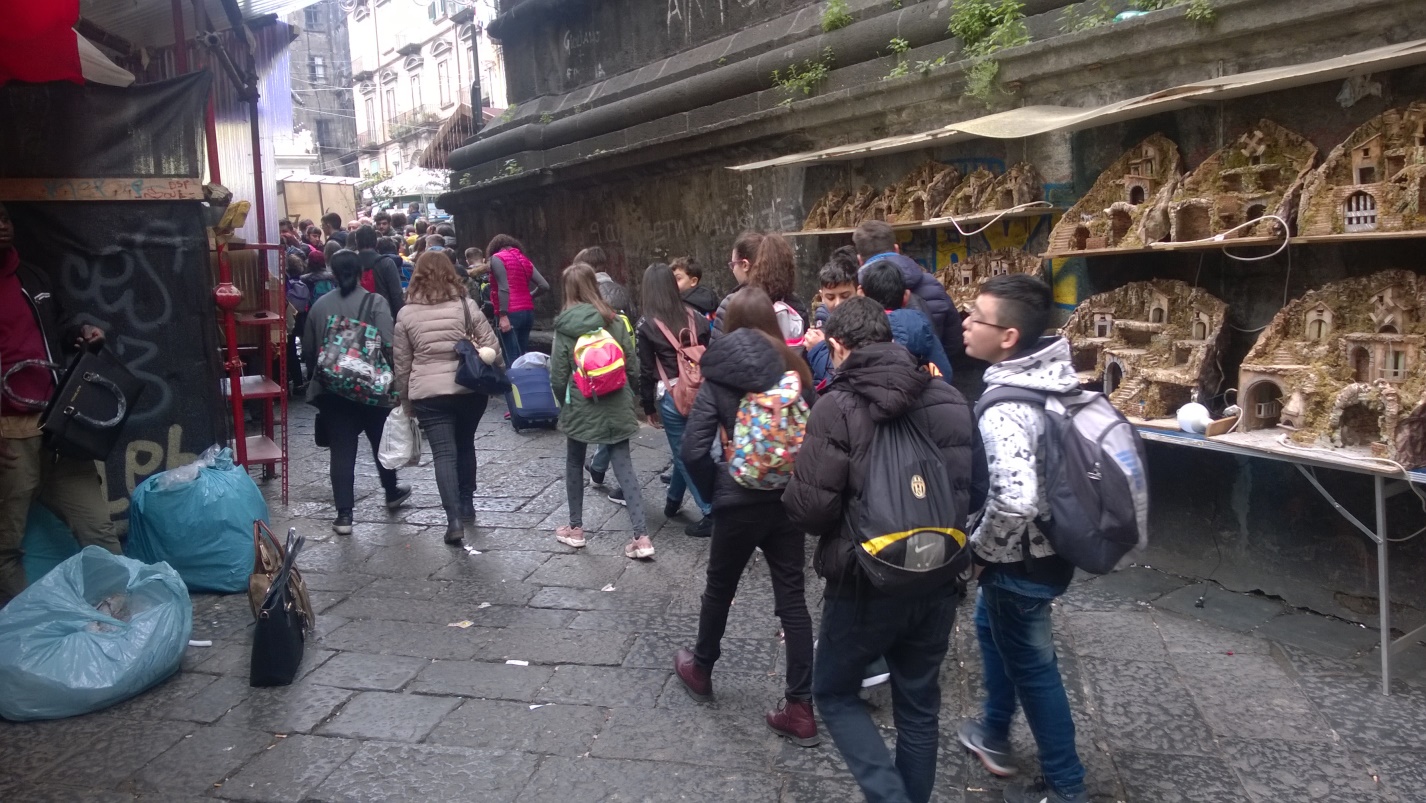 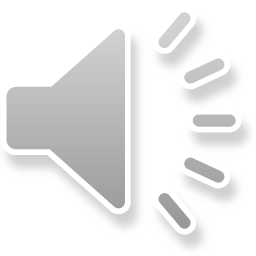 ARRIVATI!!!!!
FINALMENTE ARRIVATI AL MUSEO DI CAPODIMONTE
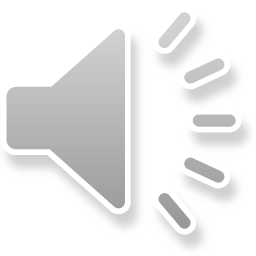 Piccola sosta nel bosco di Capodimonte
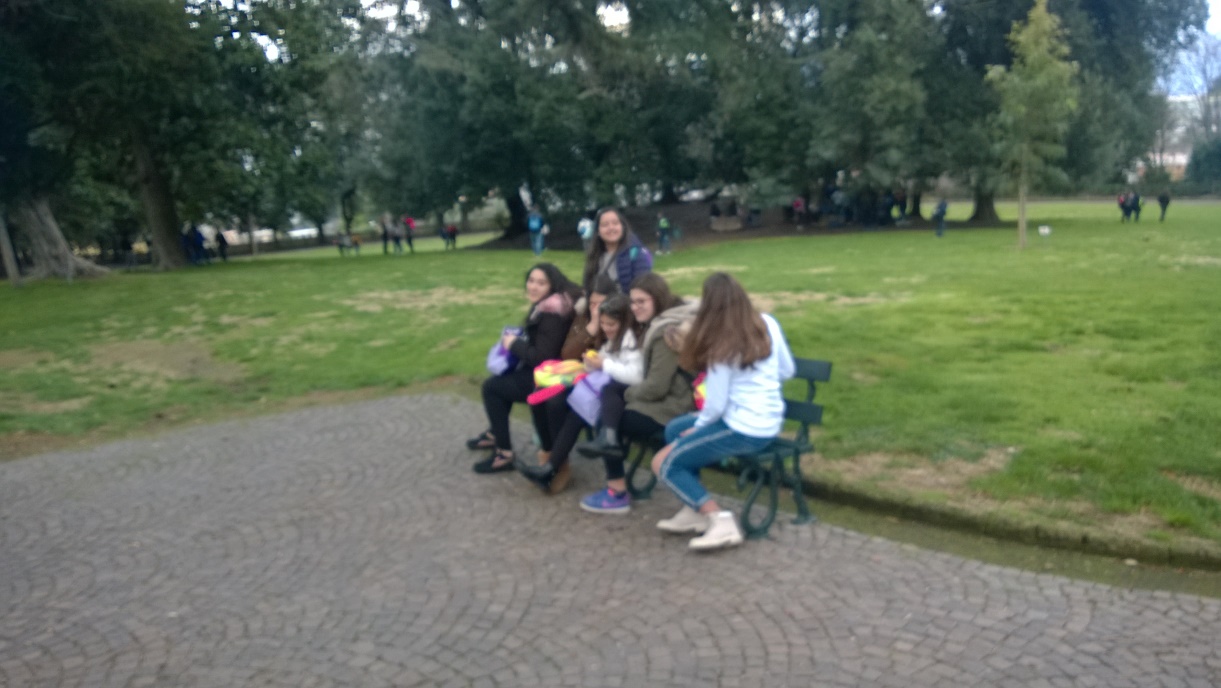 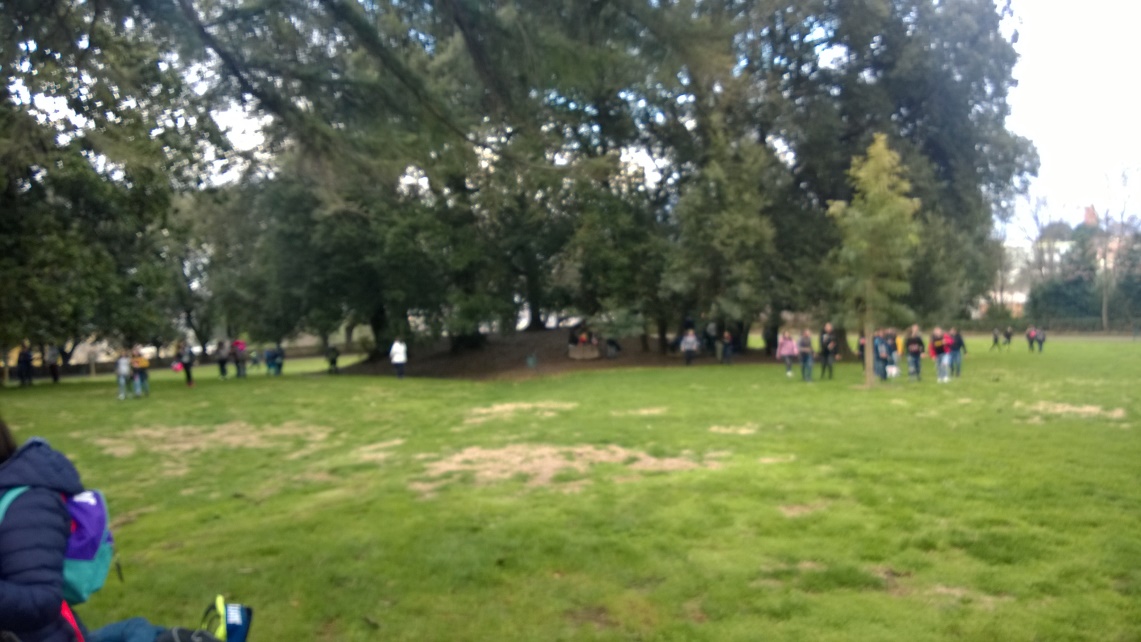 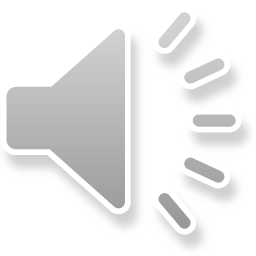 Alcune delle stanze reali …
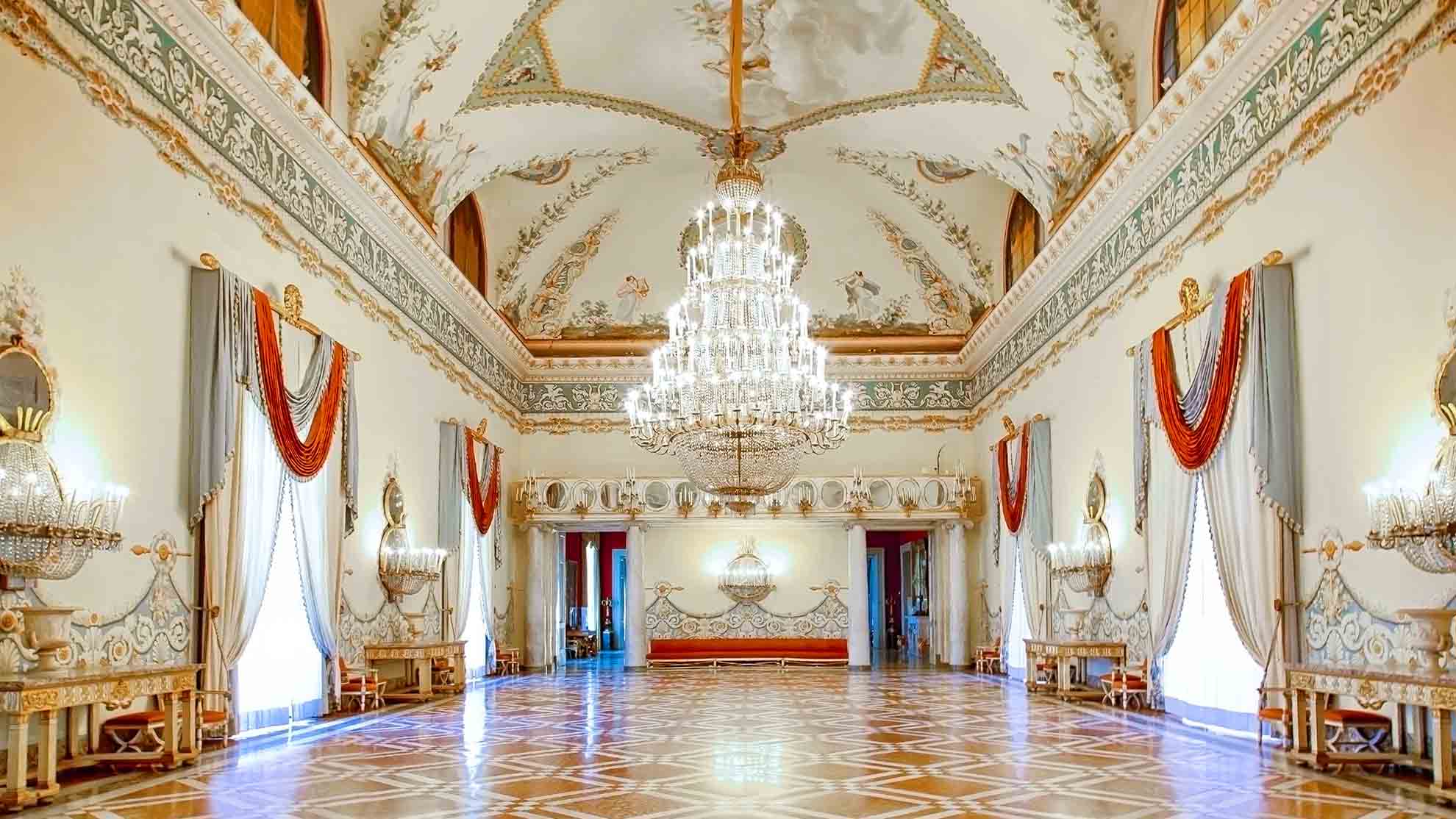 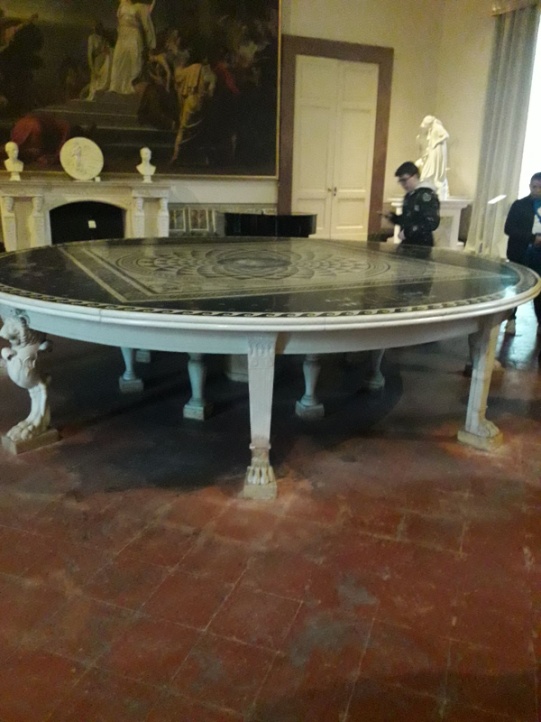 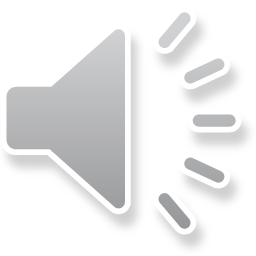 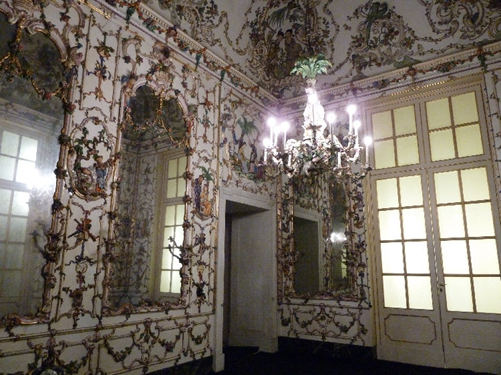 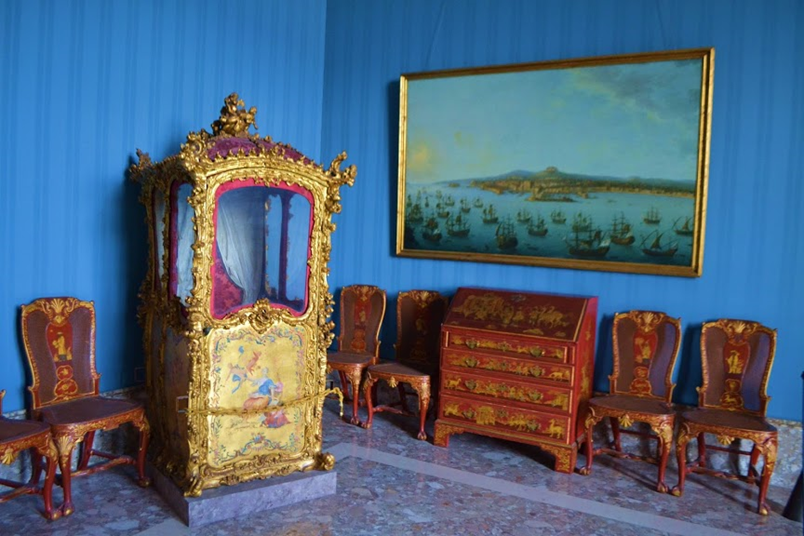 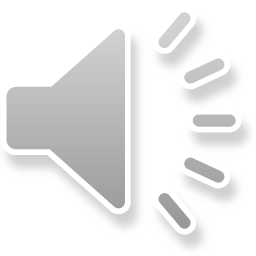 Molte varietà di quadri!!!!
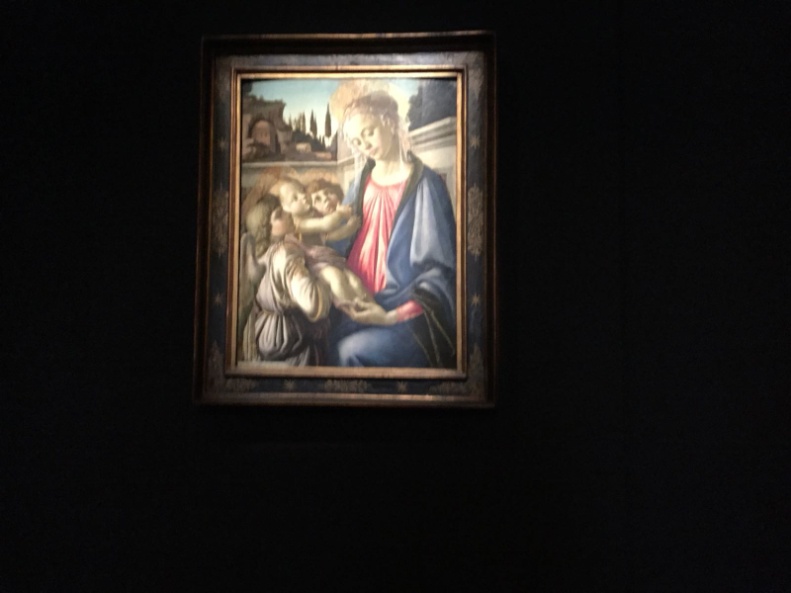 Madonna col Bambino e due Angeli  (Sandro Botticelli)
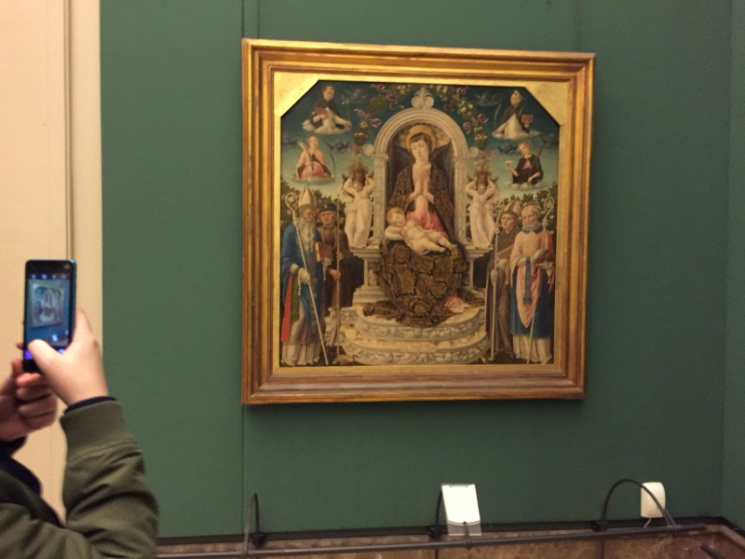 Madonna con Bambino e Santi (Bartolomeo Vivarini)
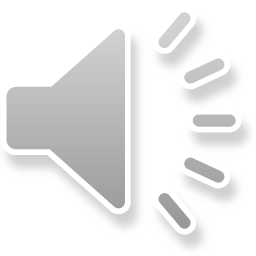 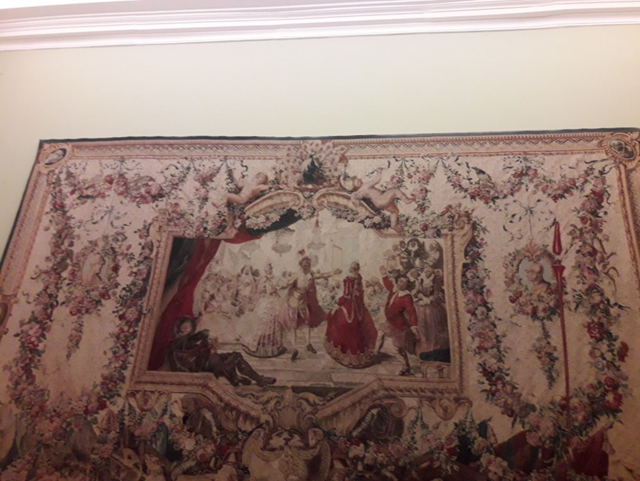 Arazzo
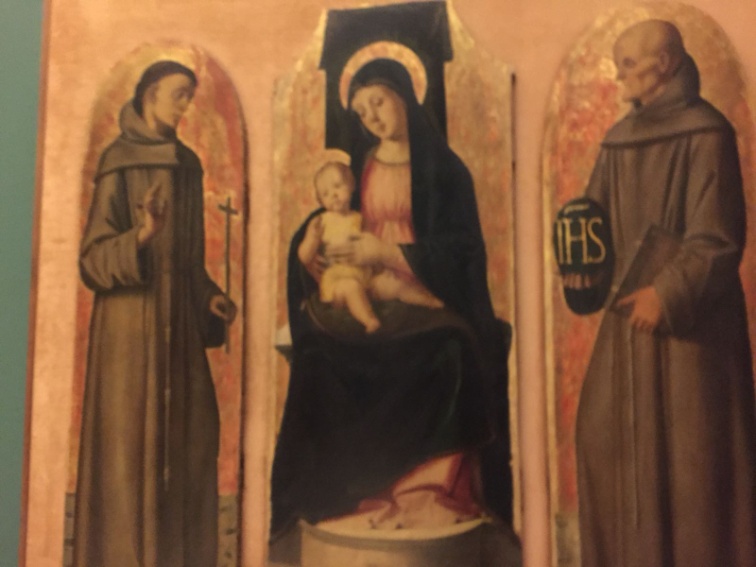 Madonna col Bambino tra i santi Francesco e Bernardino (Alvise Vivarini)
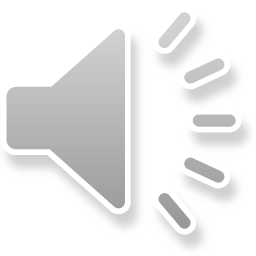 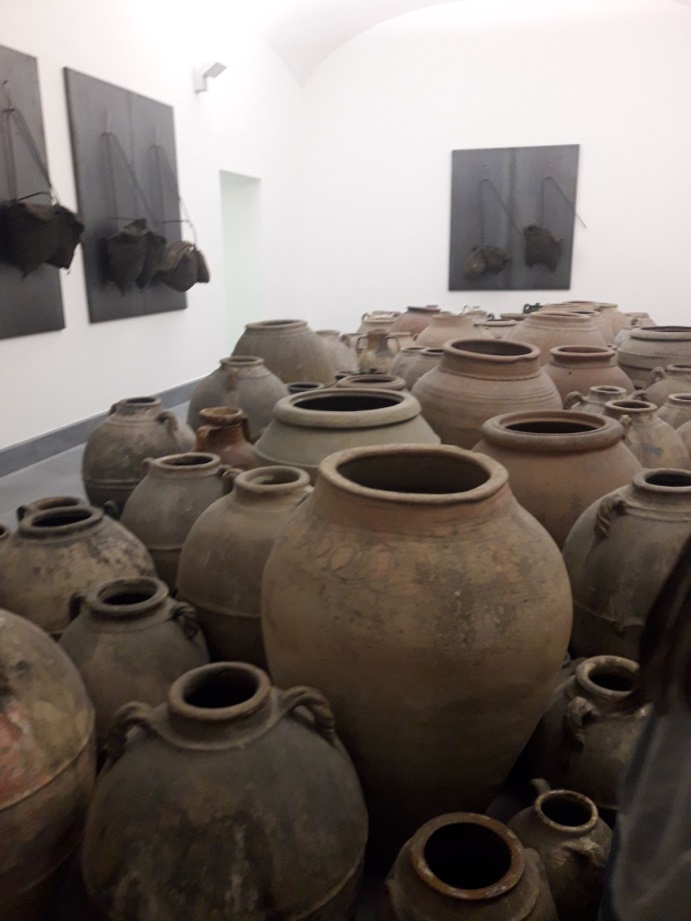 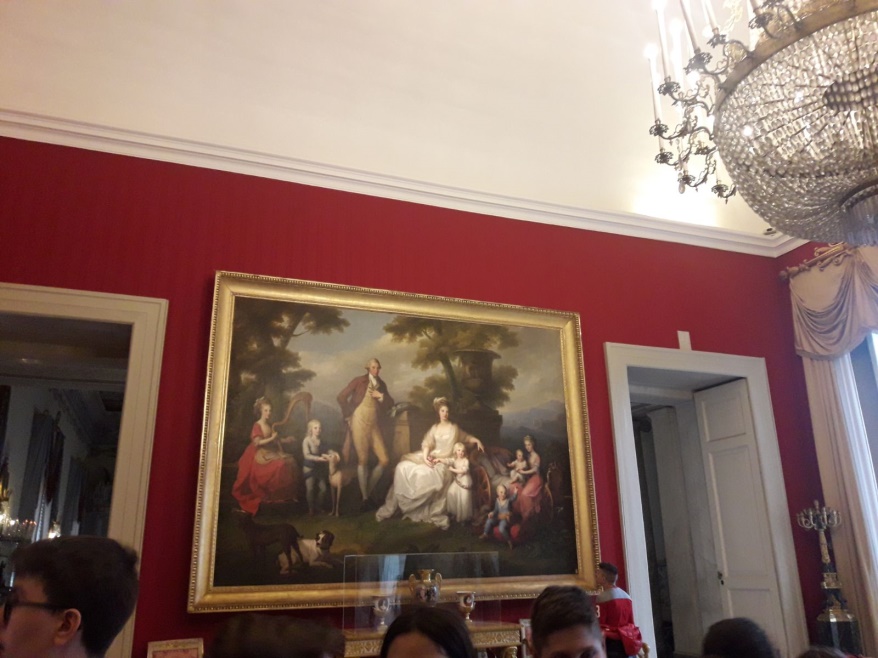 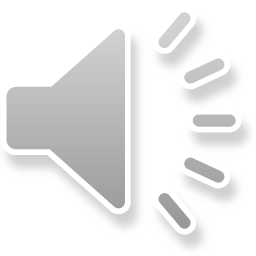 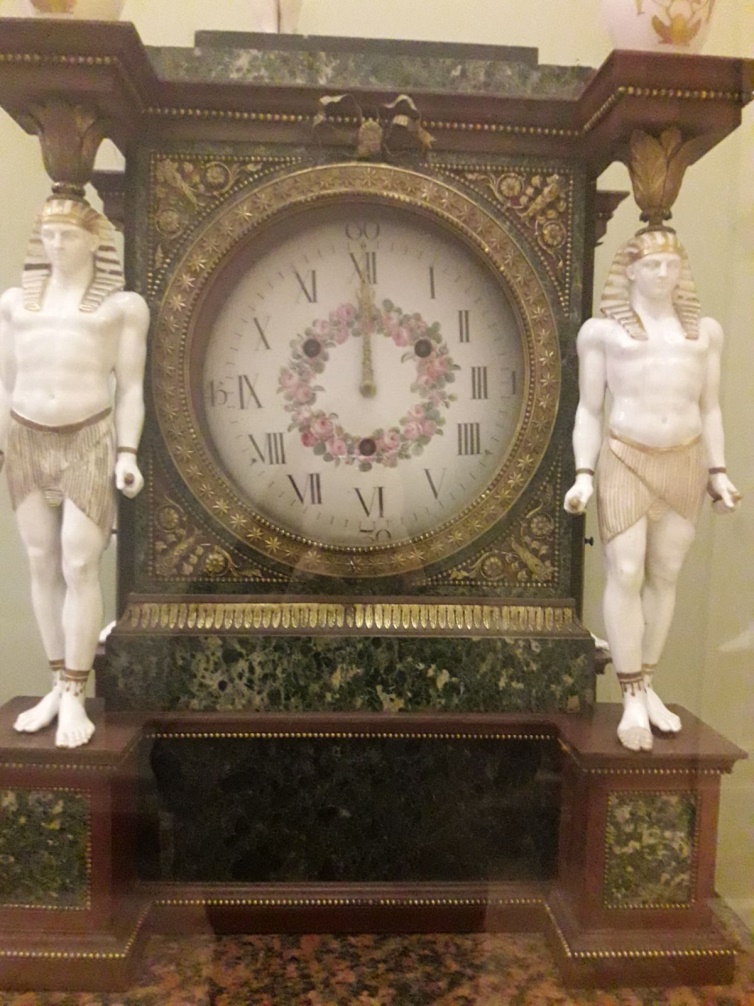 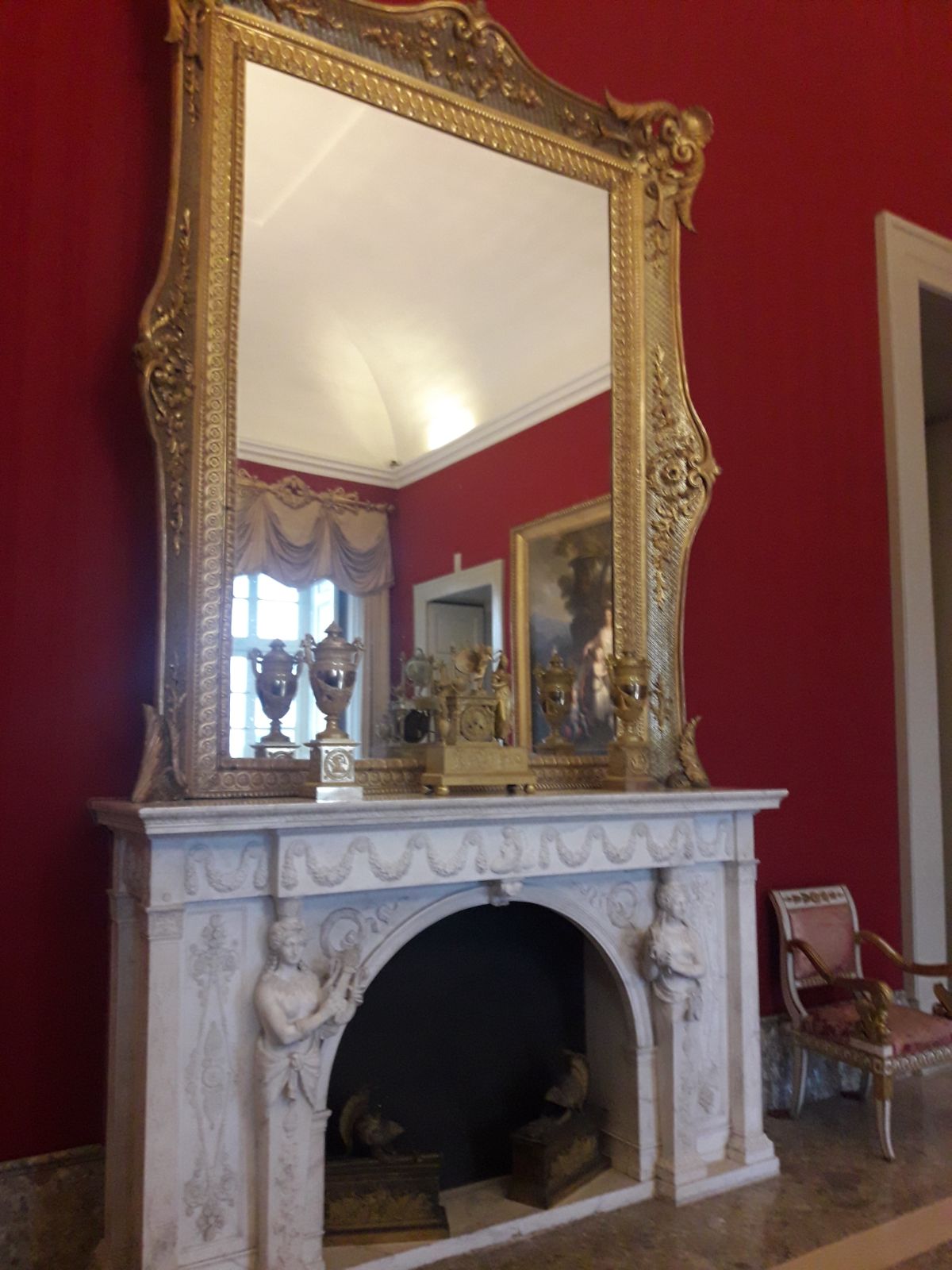 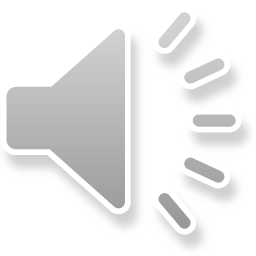 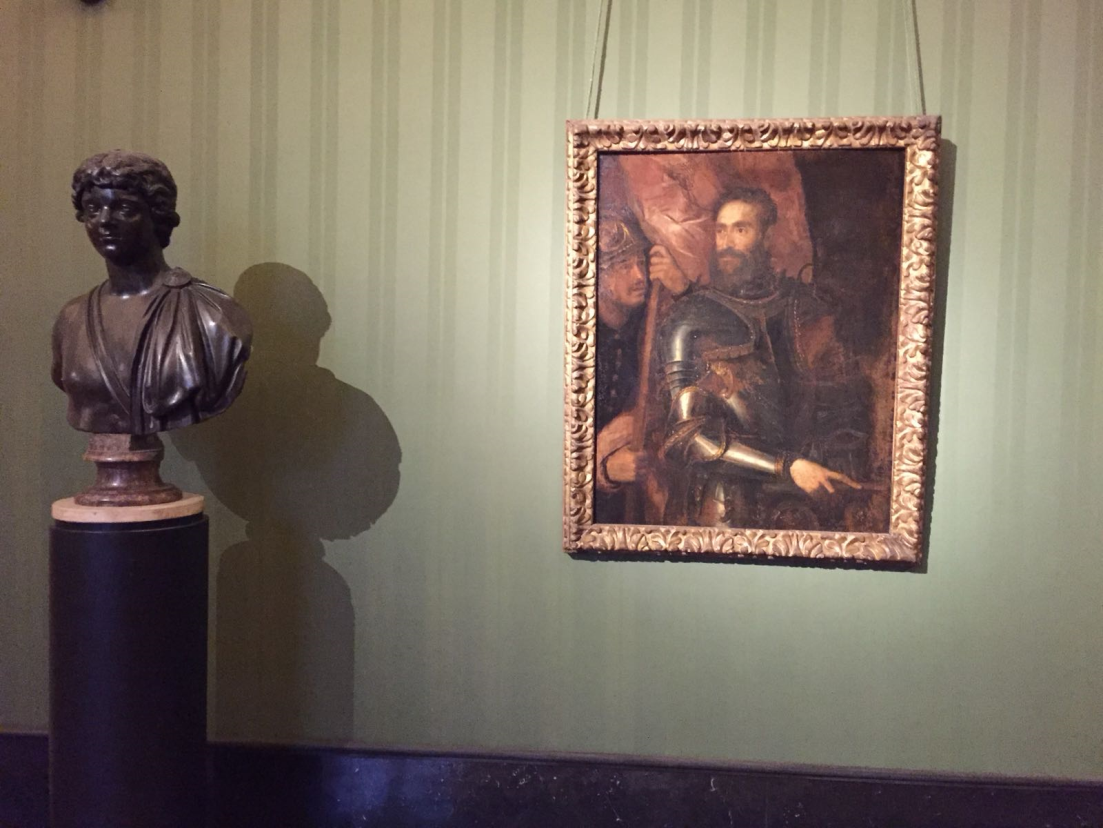 Ritratto di Pier Luigi Farnese
(Tiziano)
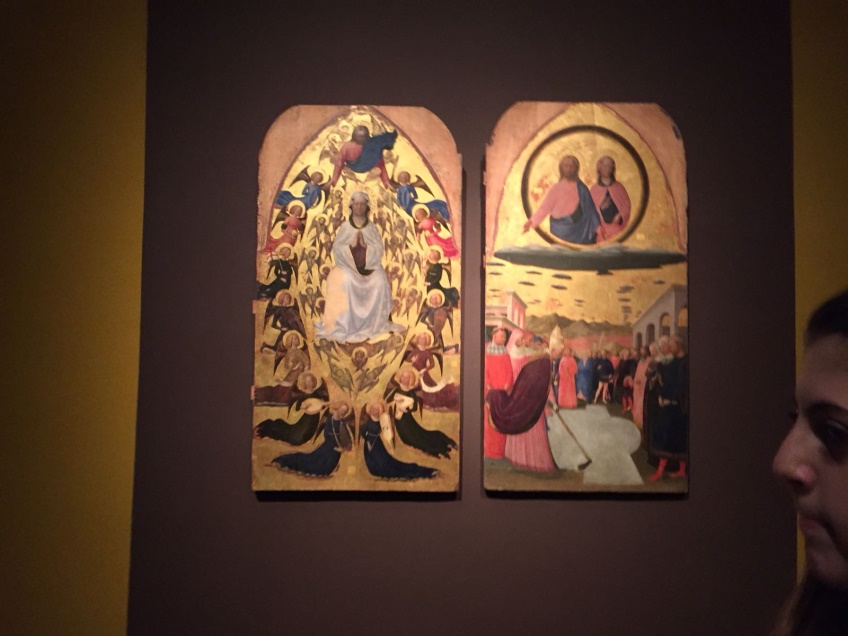 Pala d’altare
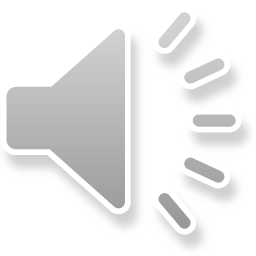 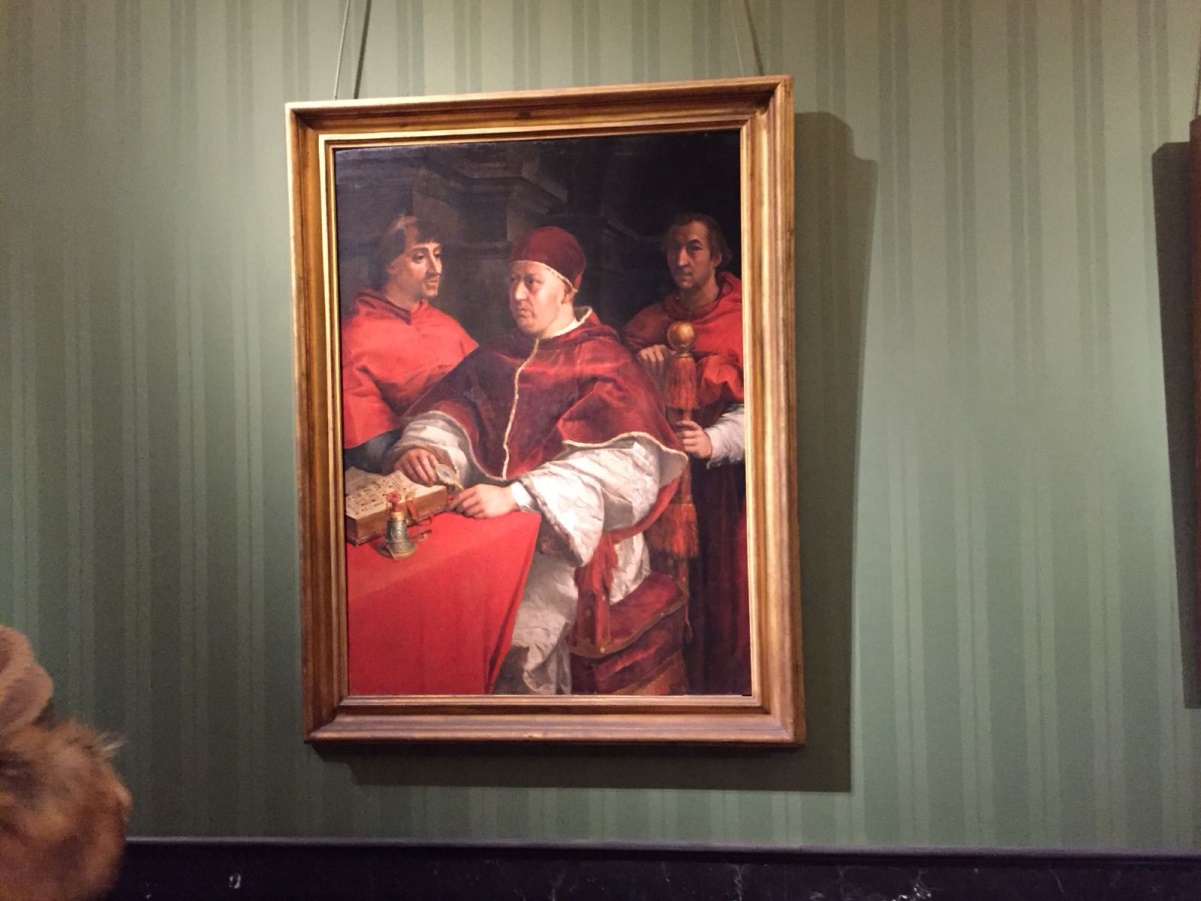 Ritratto di papa Leone X con due cardinali 
(Andrea del Sarto)
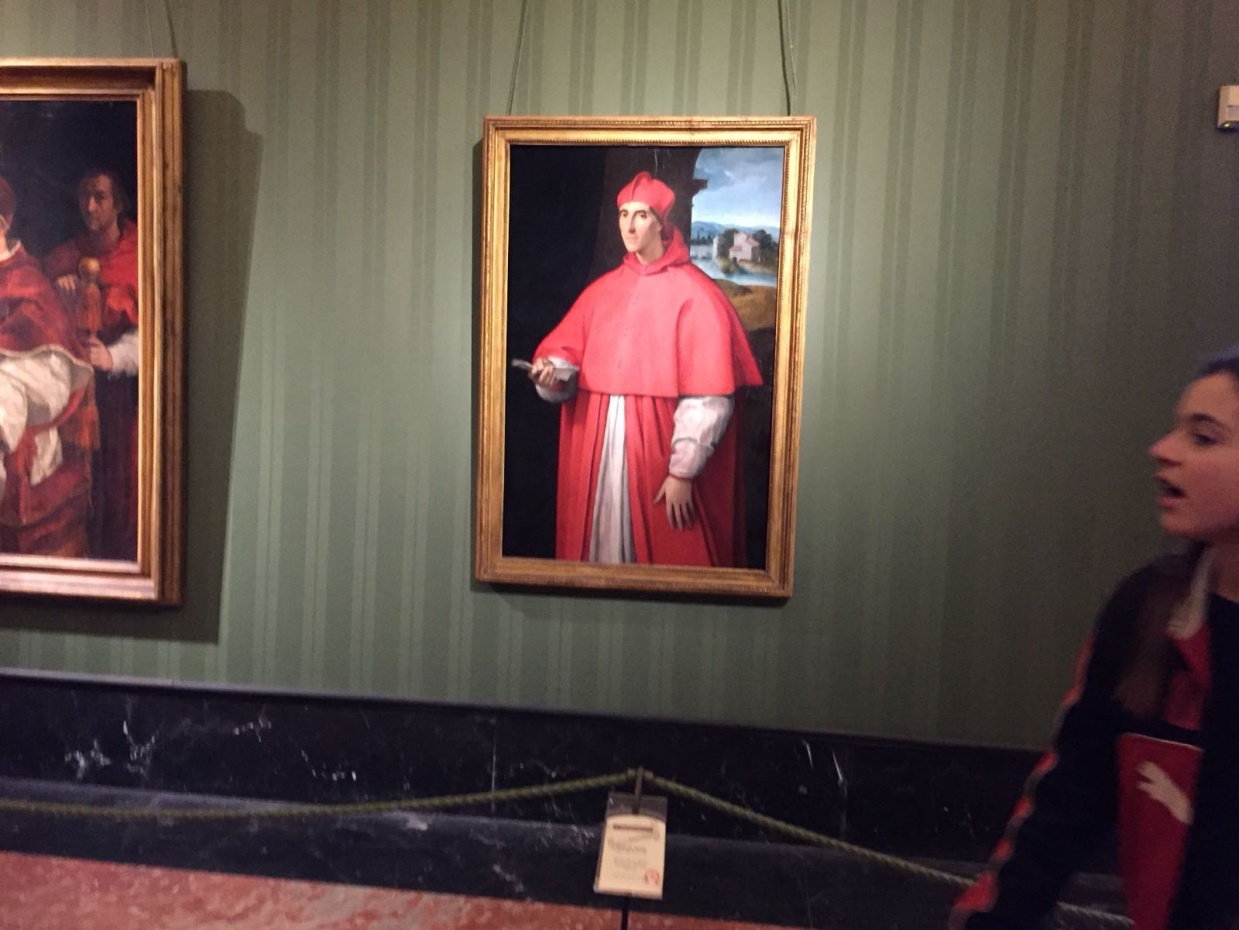 Ritratto del cardinale Alessandro Farnese
(Raffaello Sanzio)
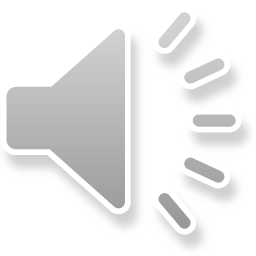 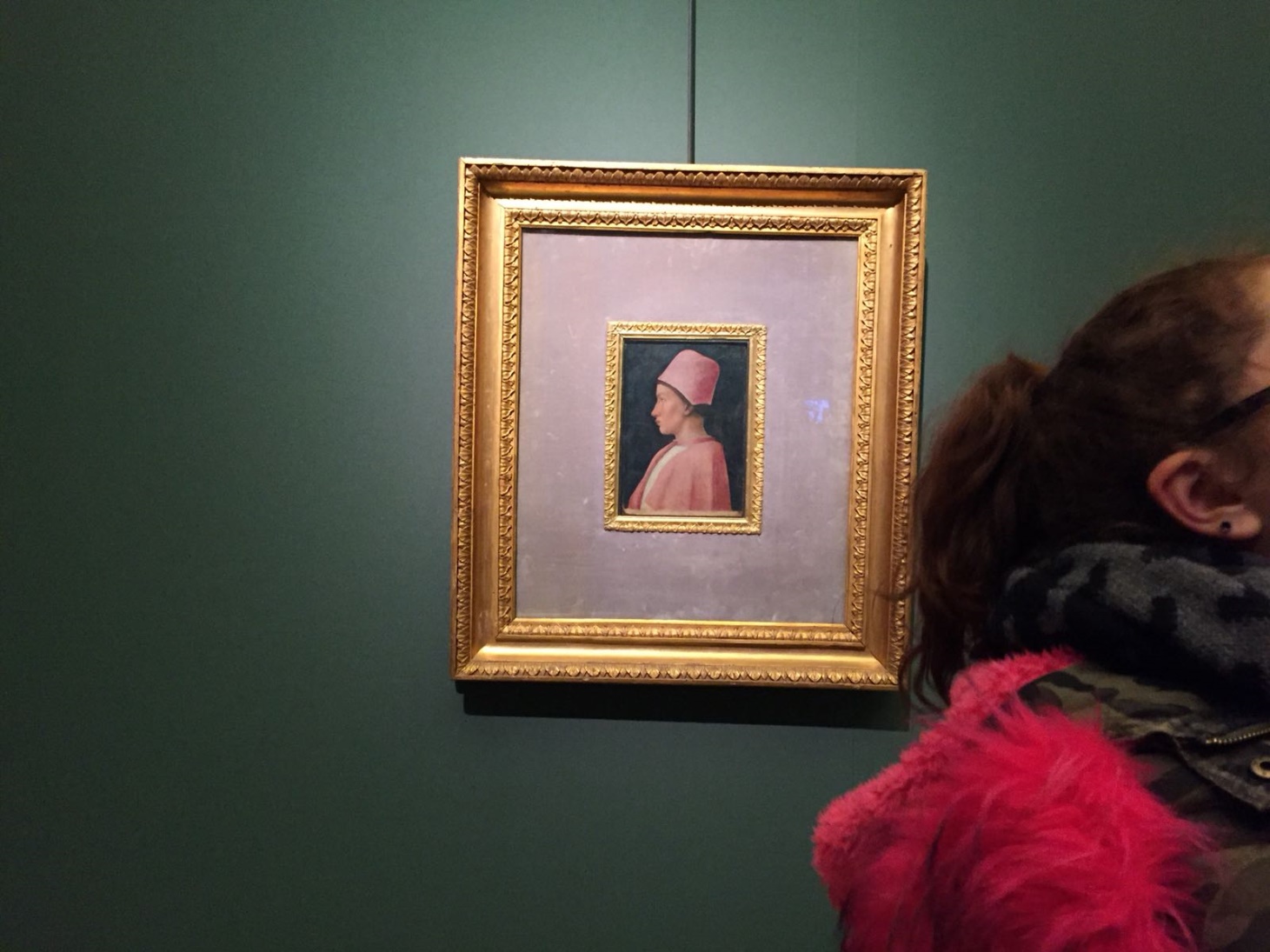 Ritratto di Francesco Gonzaga
(Andrea Mantegna)
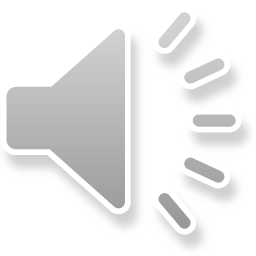 (La flagellazione di Cristo)
Caravaggio
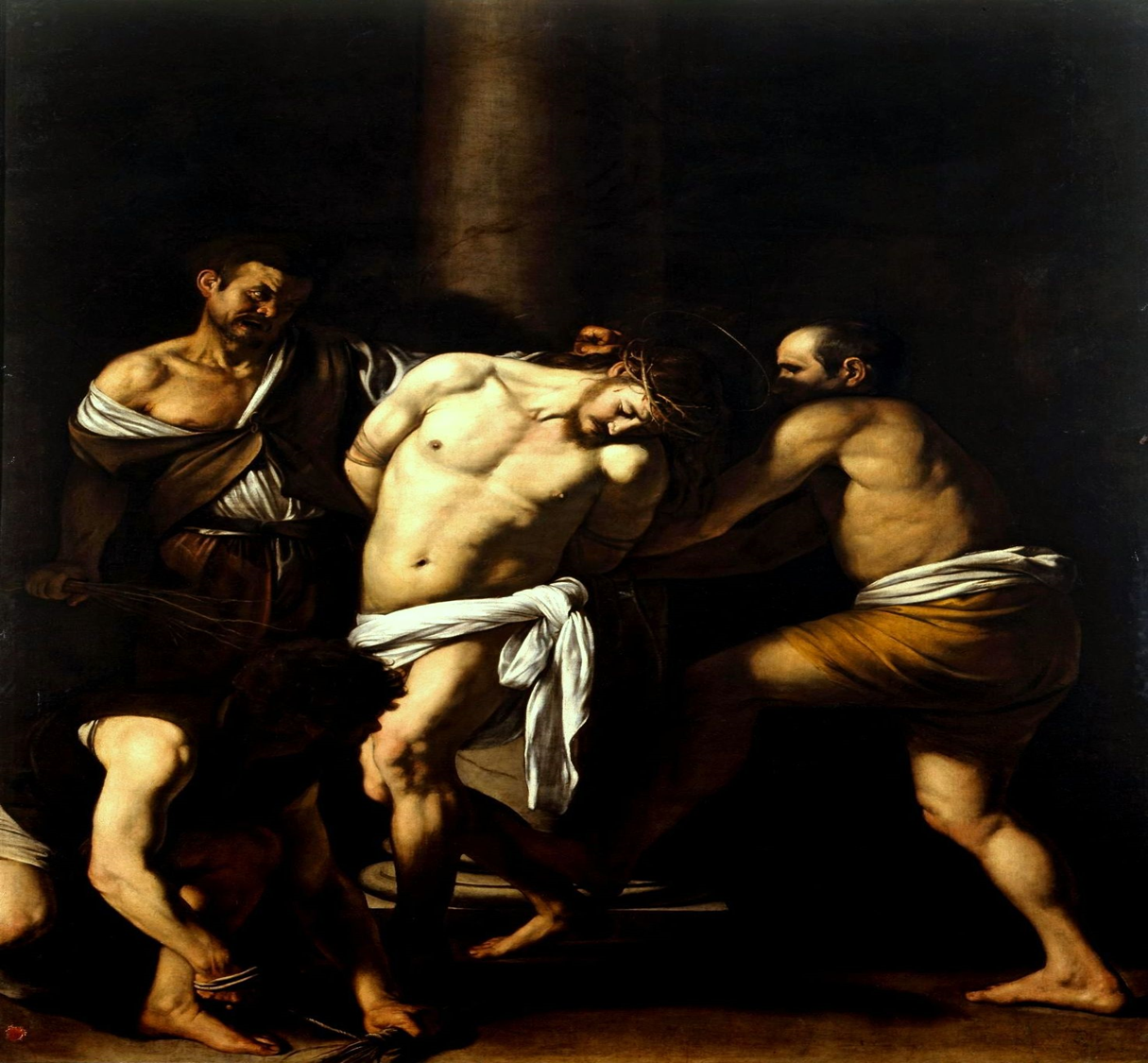 INFINE…
Questa gita è stata splendida e molto interessante.
Abbiamo visto cose davvero molto belle ma soprattutto abbiamo scoperto qualcosa di più sulla città di Napoli e sulla meravigliosa Reggia di Capodimonte
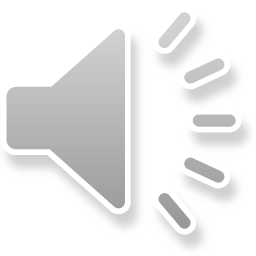